Development and Implementation of a Functional Algorithmic Database for Breast Cancer Treatment Pathways: 

Collaboration between the Breast Units at Royal United Hospitals Bath and North Bristol NHS Trust and the Computer Science Department at the University of Bristol.
Nicola Laurence  ( RUH) 
Rachel Ainsworth (NBT)

Lamb Chen (UoB) 
Elijah Durston-Rand (UoB) 
Blaise Sheehan (UoB) 
Josh Chatten (UoB)
Evolution of a Concept 

MDT: Established for all patients on a cancer pathway



Streamline simple cases ( ABS tool box ) MDT : to allow more 
											time to discuss complex cases 



Treatment Summary : algorithms set up through 
							Cerner Millennium with Power form.
Example of Current MDT list at RUH :
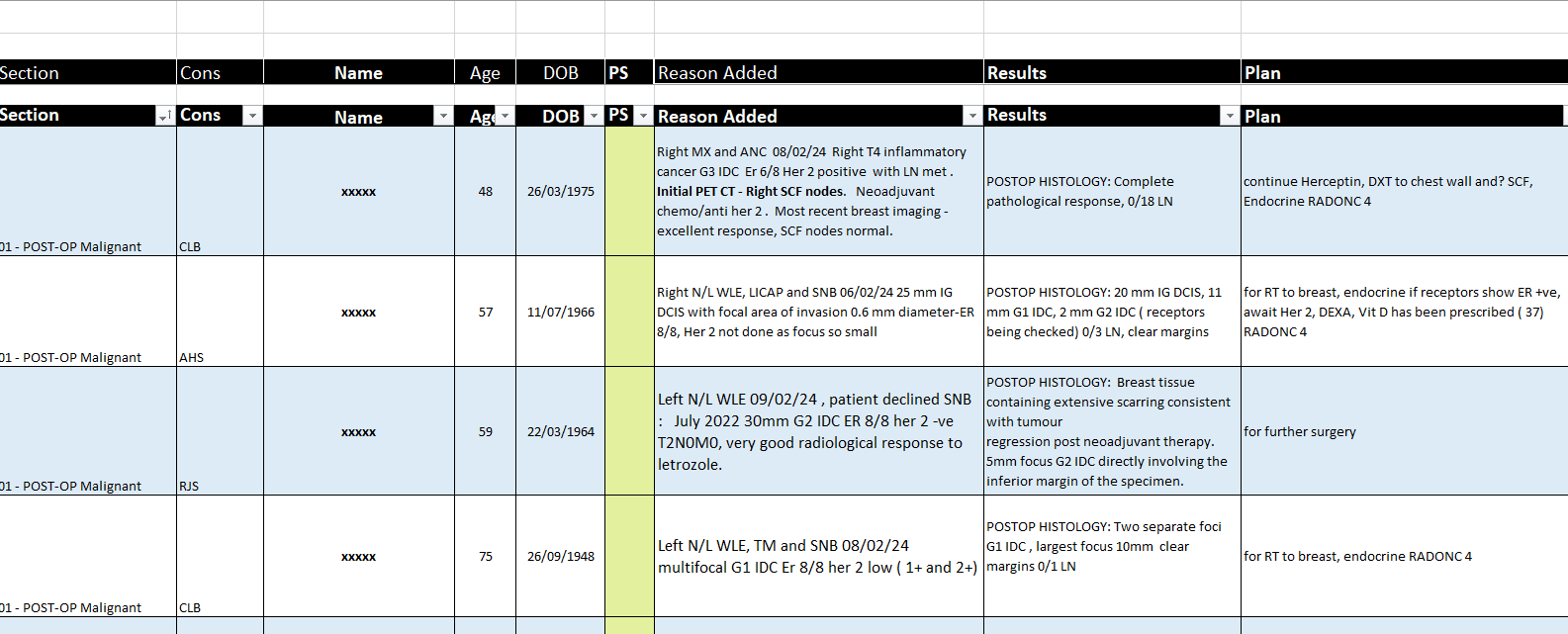 However, now :
Nuanced treatment pathways with tight eligibility criteria 

New Treatments  : Abemaciclib,  olaparib.

De-escaltation : partial radiotherapy,  omission of radiotherapy, Oncotype Dx

Family History : complex pathways for mainstream testing R208 and R444
Result: 

increased time to prepare the MDT
omissions
errrors
Predict breast cancer: used for decision making for chemotherapy, web based, free app
University of Cambridge. 

Based on well established prognostic data:
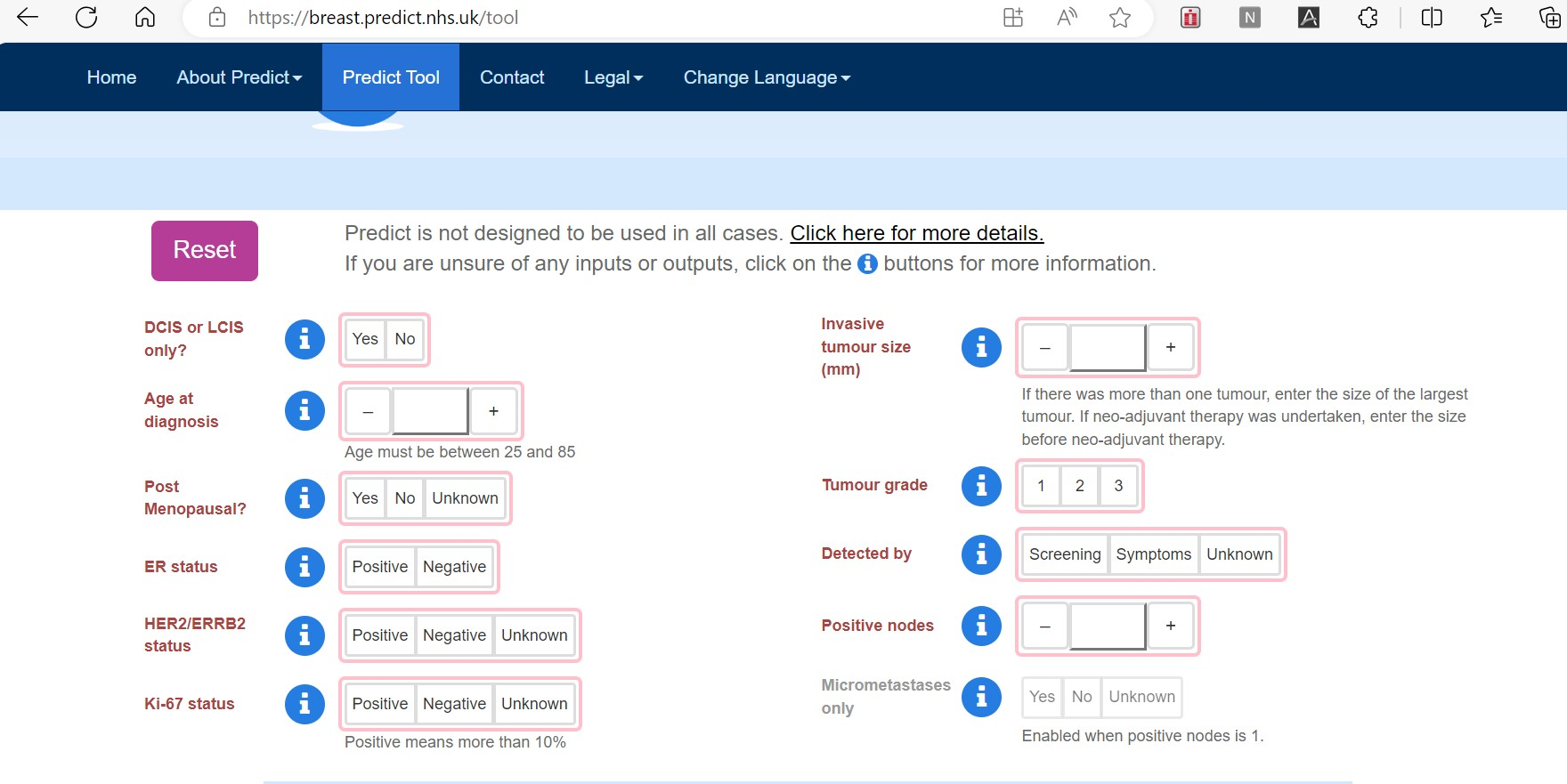 Previous experience with a functional database 

Cerner Millennium and Treatment Summaries
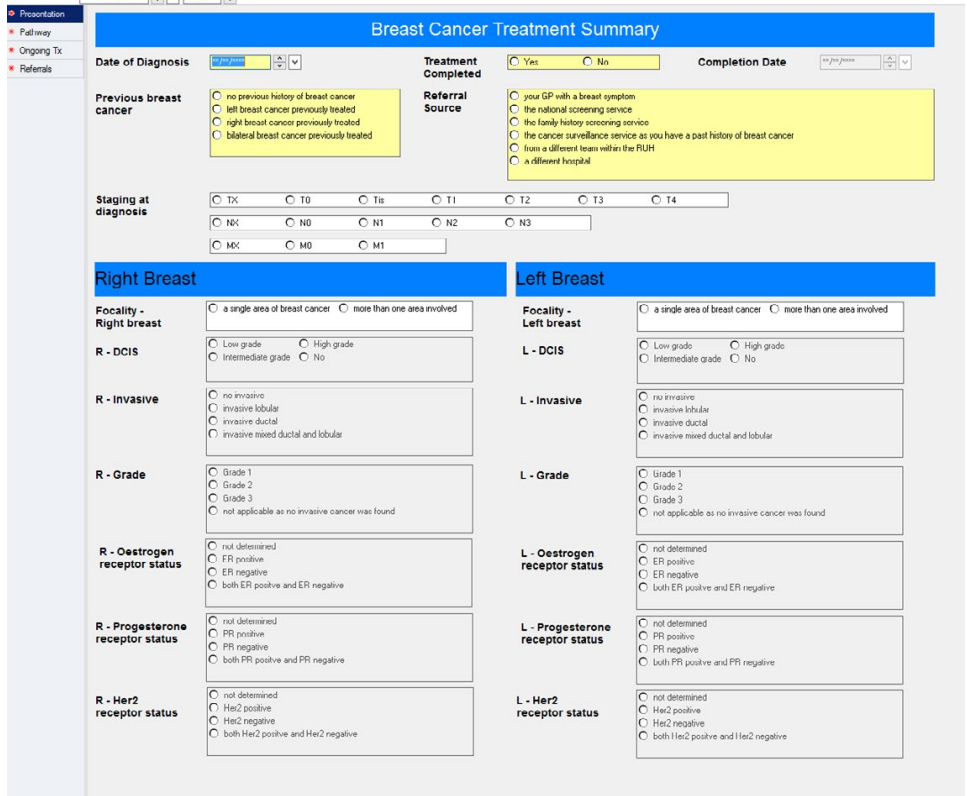 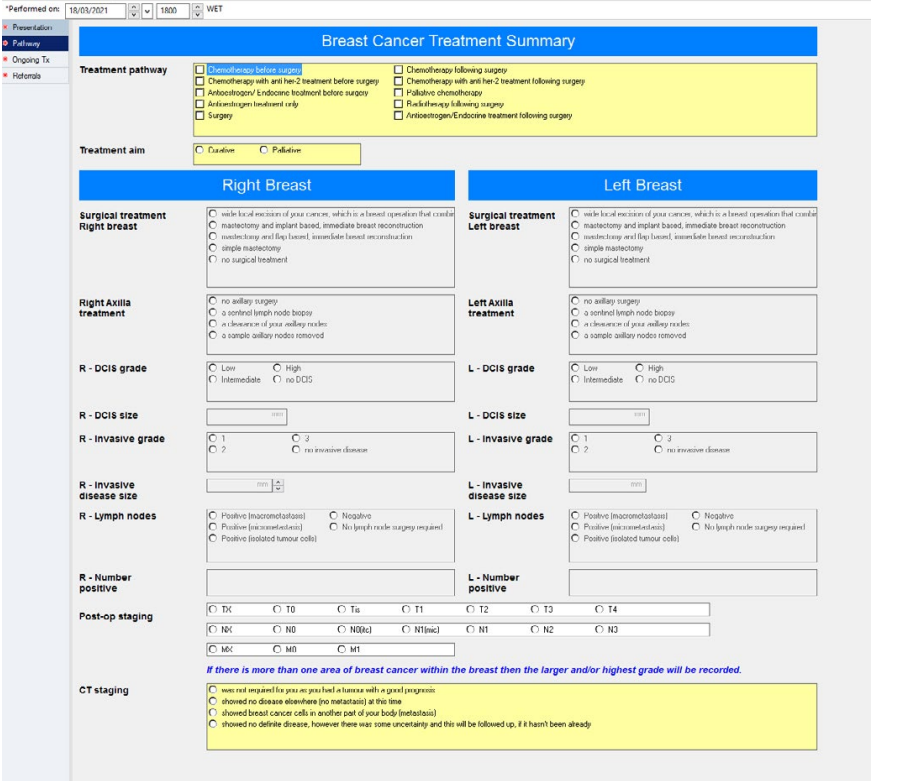 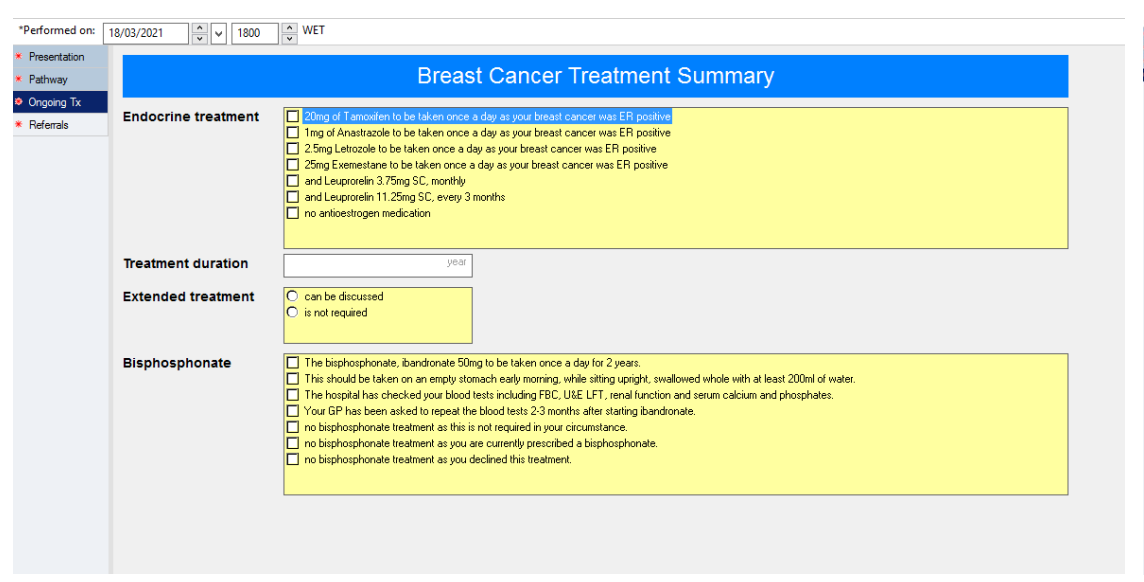 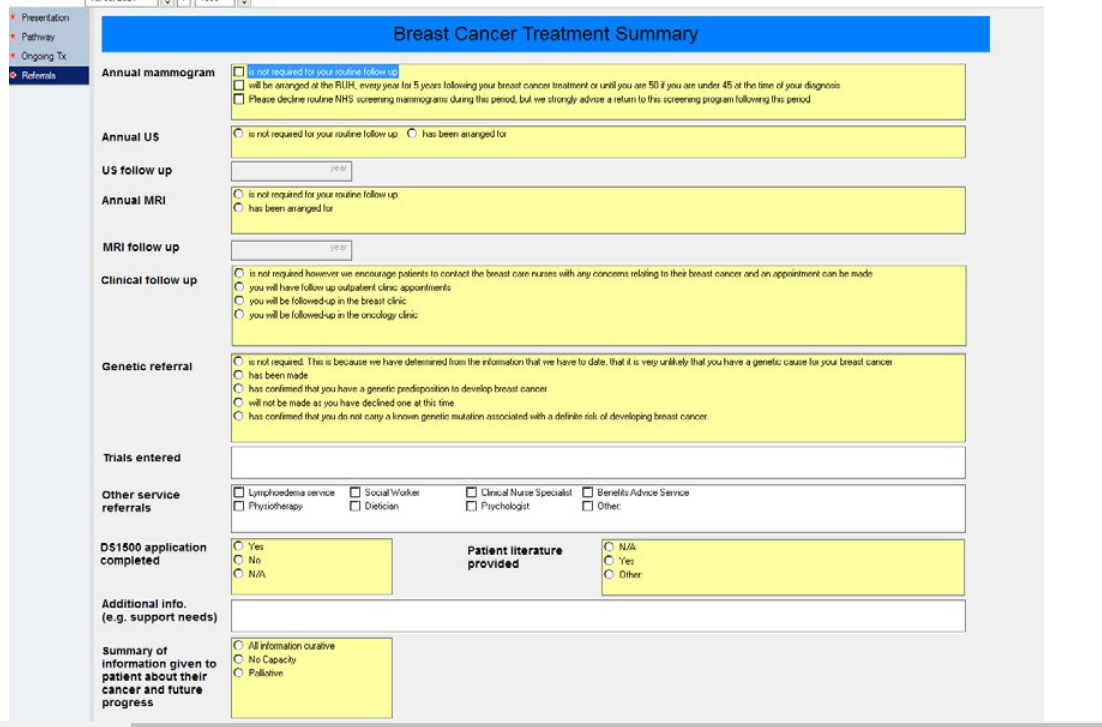 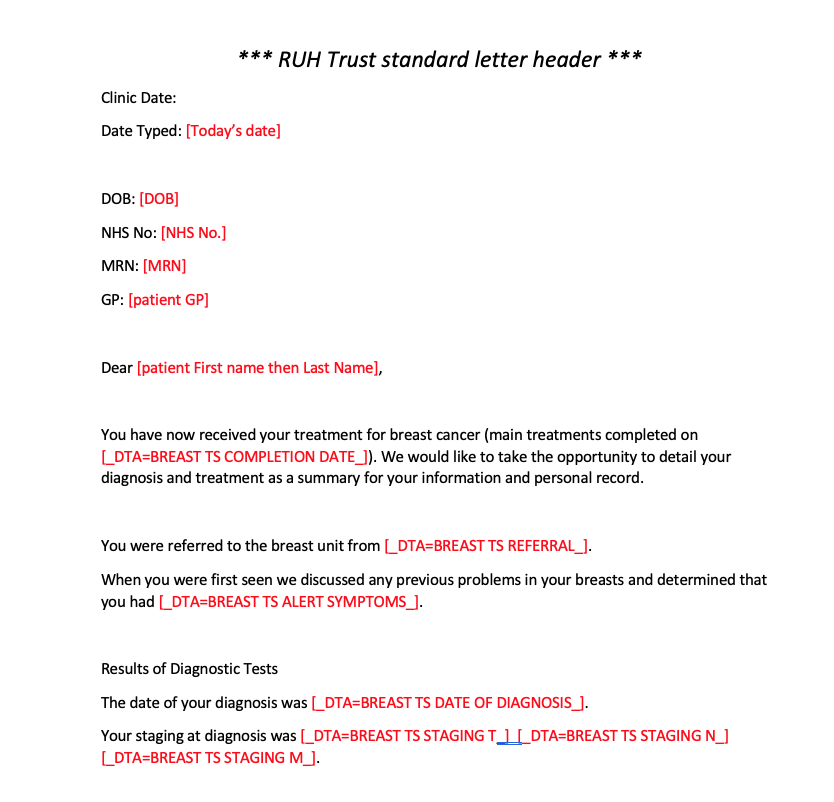 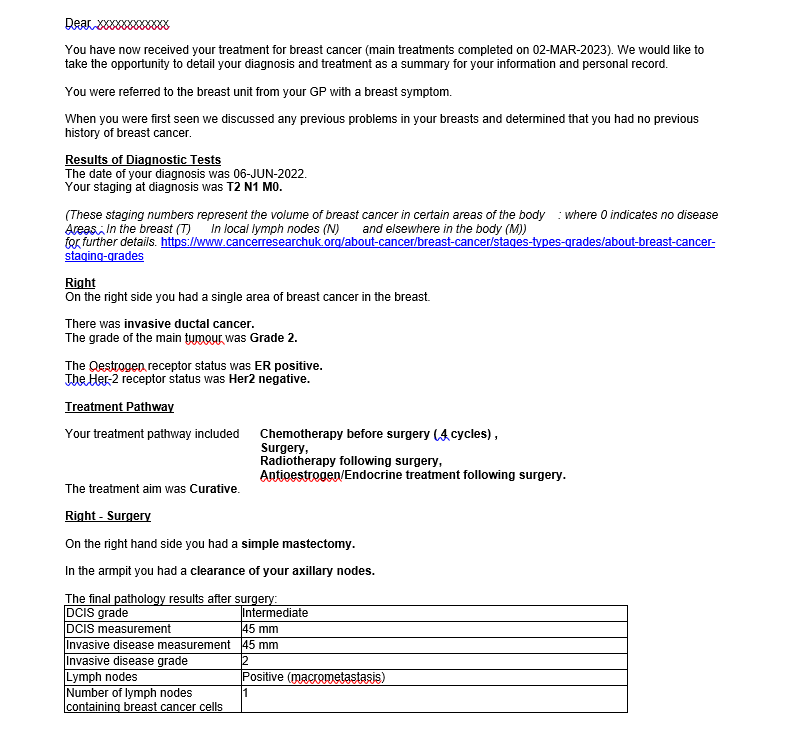 Objective: 

Combine functional aspect of Predict with a Database to 


Accurately aid multiple decisions made at the MDT.

To create a database of predictive data and pathways for future planning, audit and research.

To collaborate with a university and students to aid their development and understanding of medical pathways with relation to future working.
Project: 
First stage : create inclusion and exclusion criteria on excel spreadsheet 
					for a variety of investigations and treatments.

Second stage: Students to create an app and database using algorthimic software

Third stage: Introduction into clinical practice with close audit to ensure accuracy

Fourth stage: Updates
Example pages of parameters, inclusion and exclusion criteria:
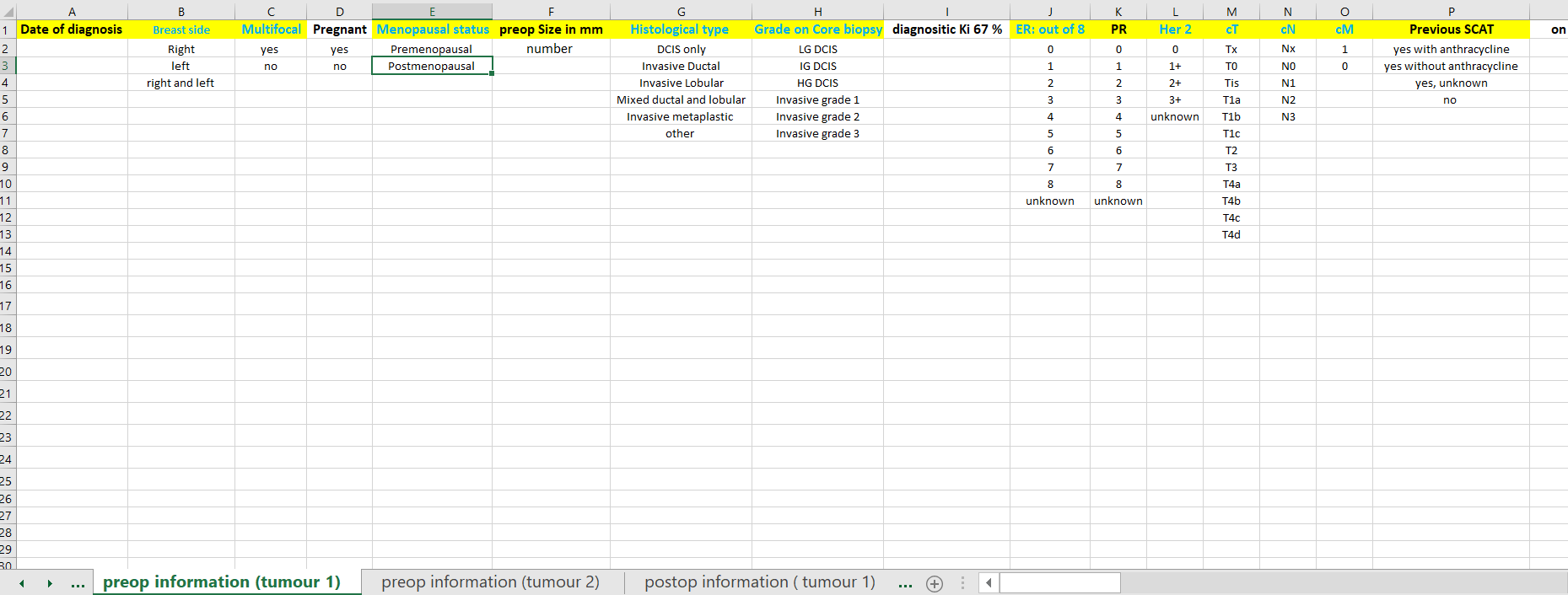 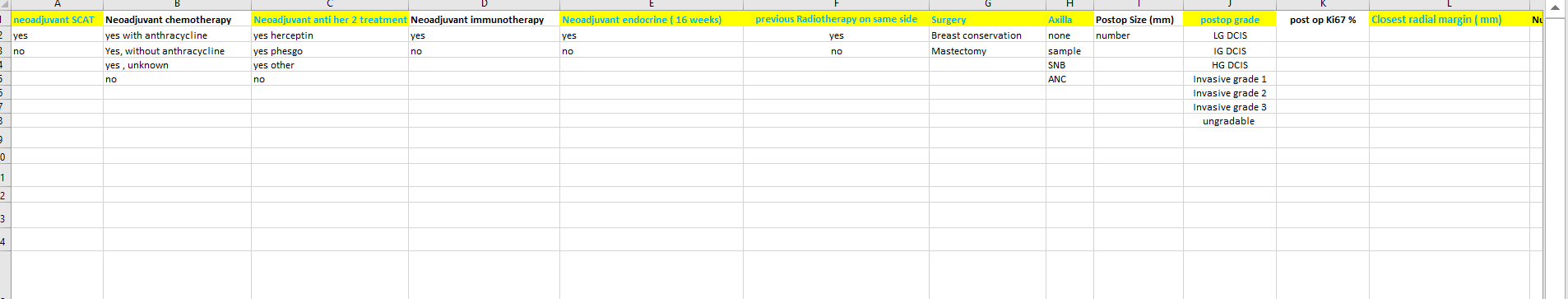 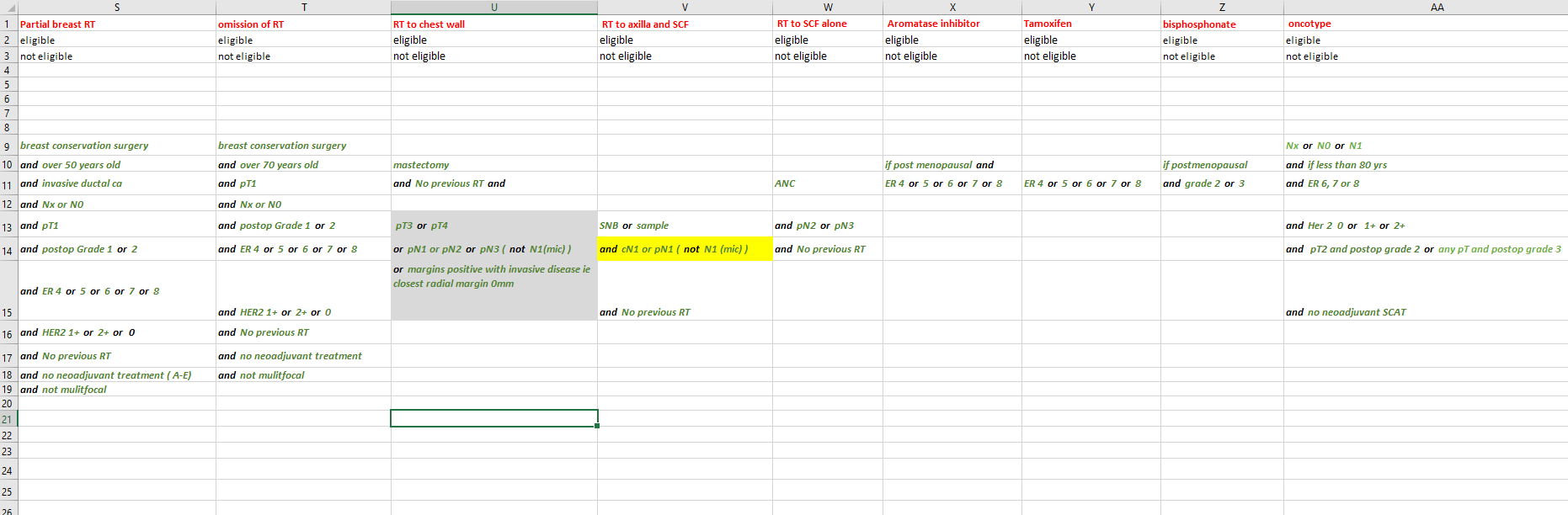